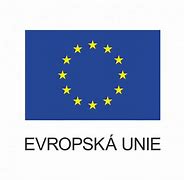 KONCEPT BEZPEČNÉHO DOMOVA
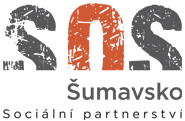 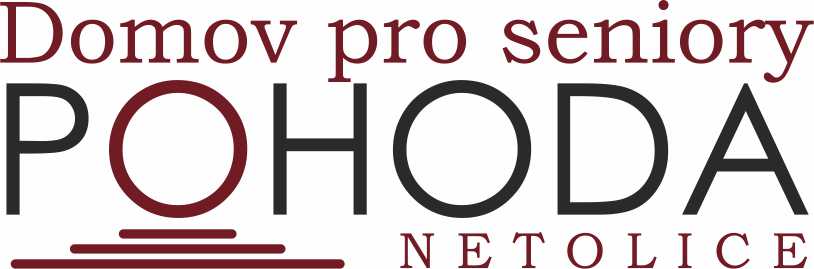 Místo konání: Domov pro seniory Pohoda Netolice,
                          Budějovická 159, Netolice
Lektor: Mgr. Bc. Andrea Tajanovská, DiS.

Rizikové situace a nedostatečné zabezpečení domácnosti (nebezpečné kusy nábytku, rozmístění, rizikové zóny, kluzké povrchy, prevence požárů…..)
Jak pečovat a nevyhořet (syndrom vyhoření, únavový syndrom, emoce a jak je zvládat, aktivní odpočinek, pasivní odpočinek)
Účast je bezplatná, hrazená z projektu Podpora pečujících osob na Prachaticku a Vimpersku.
Projekt: Podpora pečujících osob na Prachaticku a Vimpersku   Realizátor: SOS Šumavsko, z.ú.
Registrační číslo: CZ.03.2.65/0.0/0.0/16_047/0010776       Sídlo: Archiváře Teplého 102, 387 06 Malenice
                                                              IČ 05660599
4.10.2022

Od 14:00 hodin

V jídelně Domova